www.openaire.eu
1st OpenAIRE Open Science Train the Trainer Bootcamp June 6-10, 2022
How to make your training materials FAIR
Iryna Kuchma, EIFL, OpenAIRE Training & Support Standing Committee
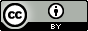 Attribution 4.0 International
#OpenAIRE_OSBootcamp
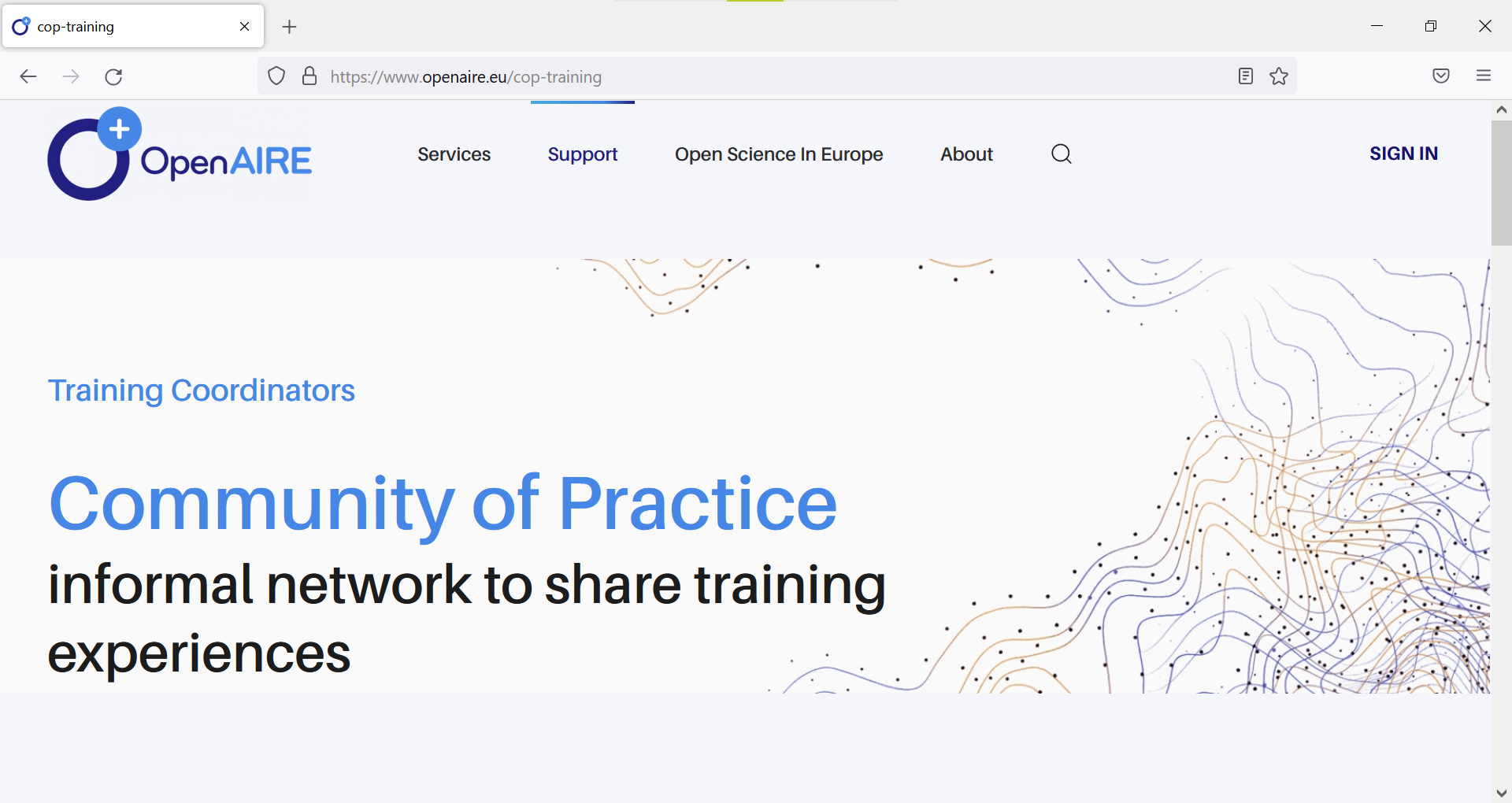 https://www.openaire.eu/cop-training
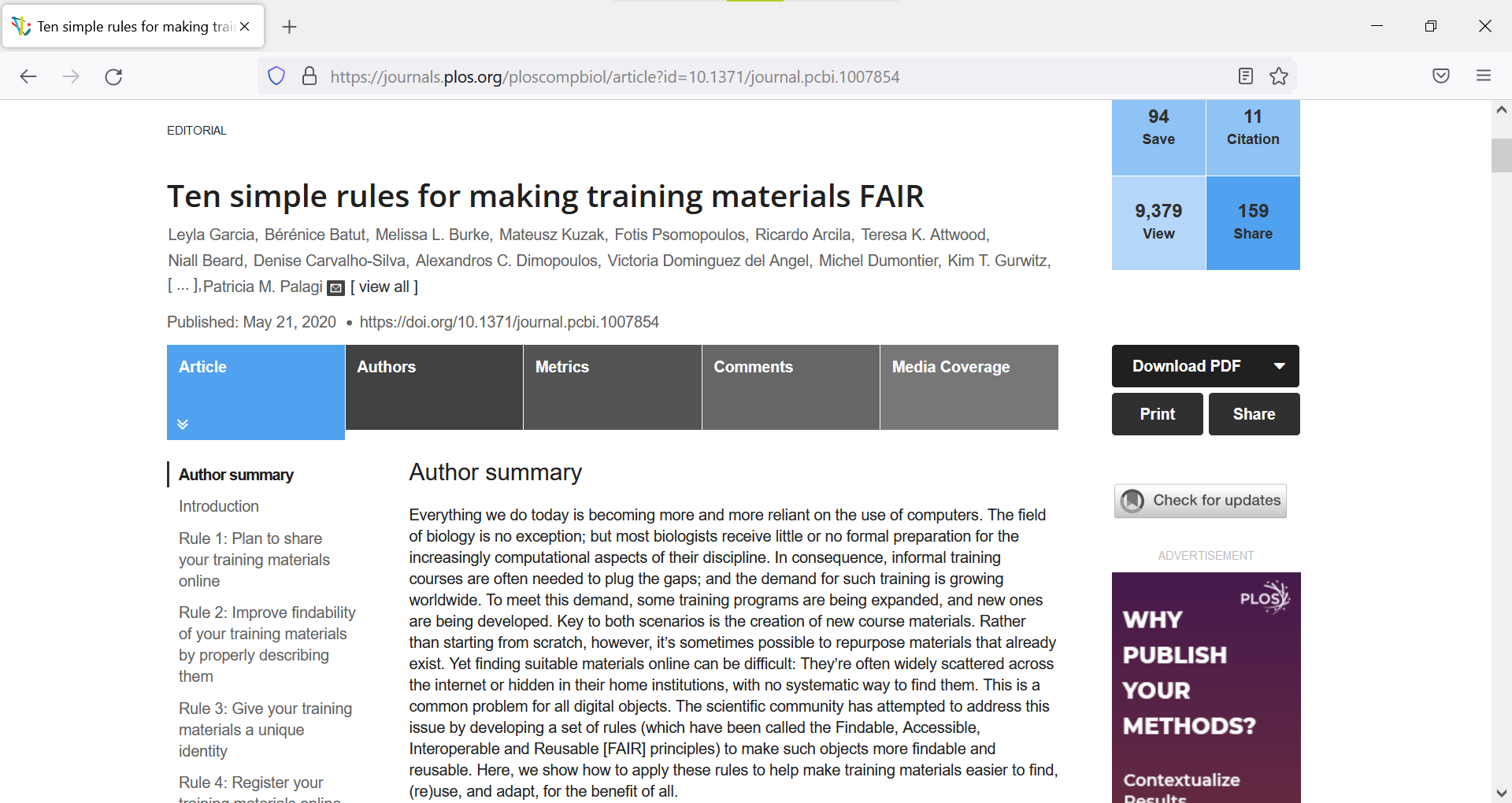 https://doi.org/10.1371/journal.pcbi.1007854
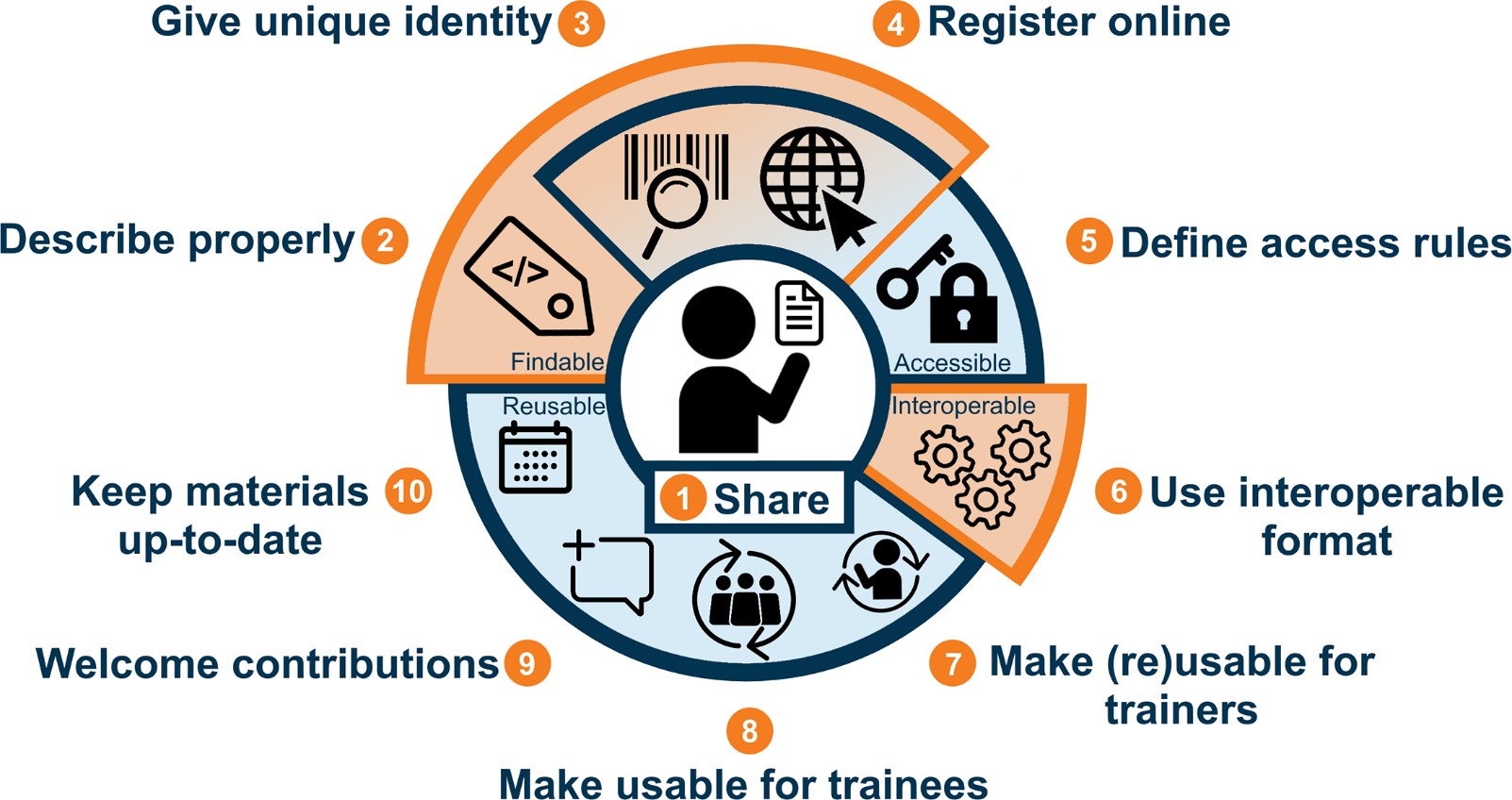 Figure 1: Ten rules for making training materials FAIR. Taken from Garcia et al 2020 https://doi.org/10.1371/journal.pcbi.1007854
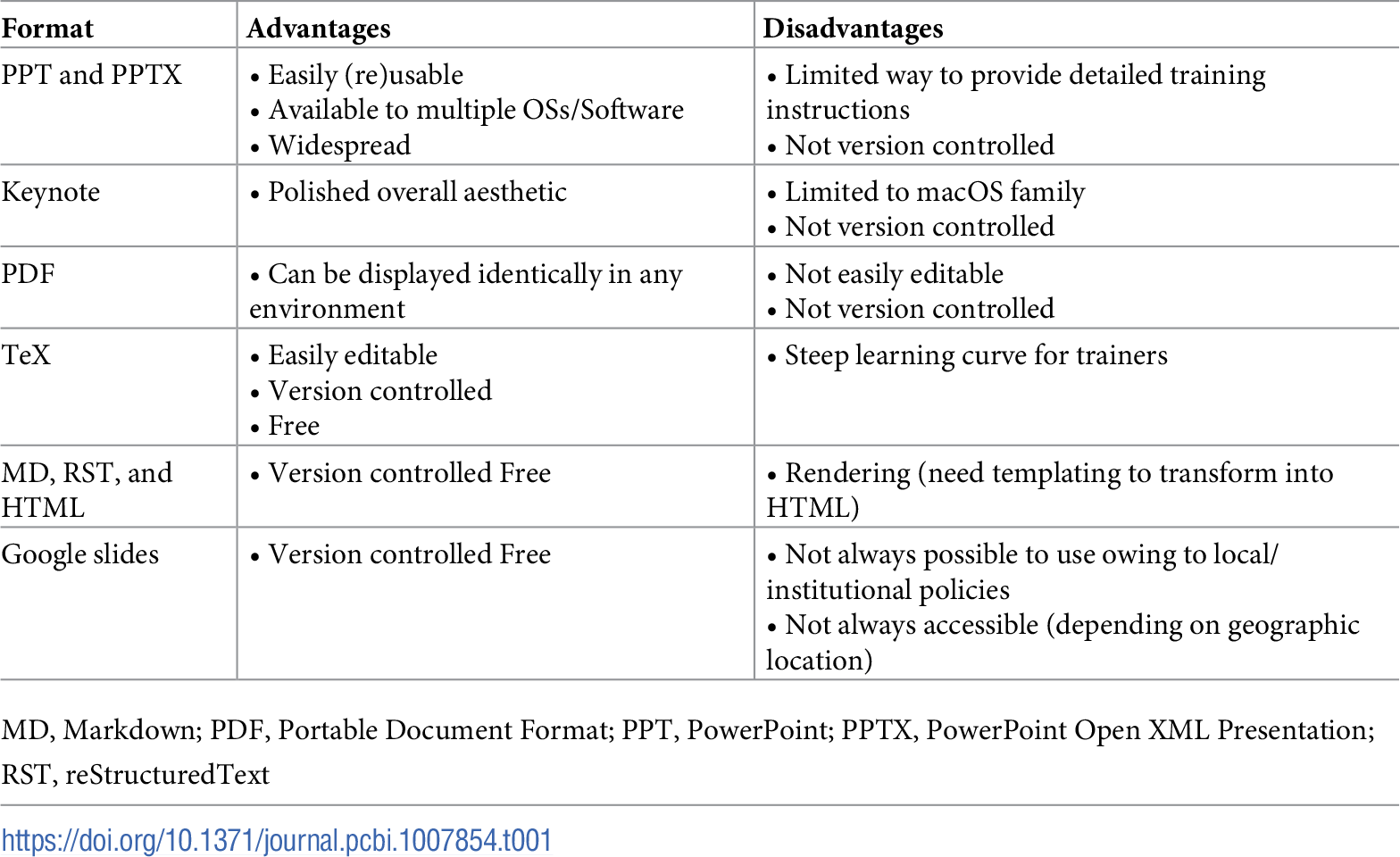 Table 1: Ten rules for making training materials FAIR. Taken from Garcia et al 2020 https://doi.org/10.1371/journal.pcbi.1007854
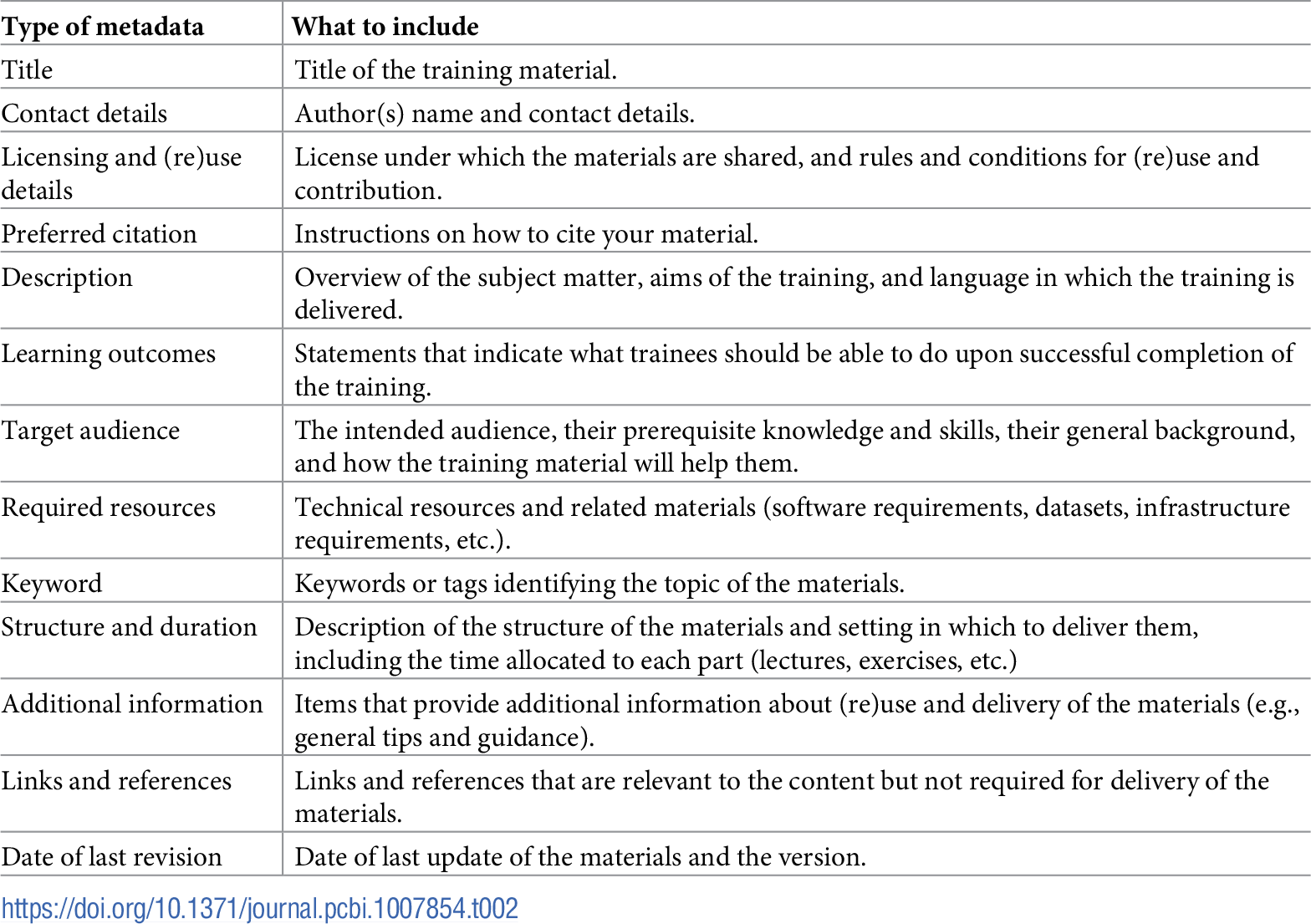 Table 2: Ten rules for making training materials FAIR. Taken from Garcia et al 2020 https://doi.org/10.1371/journal.pcbi.1007854
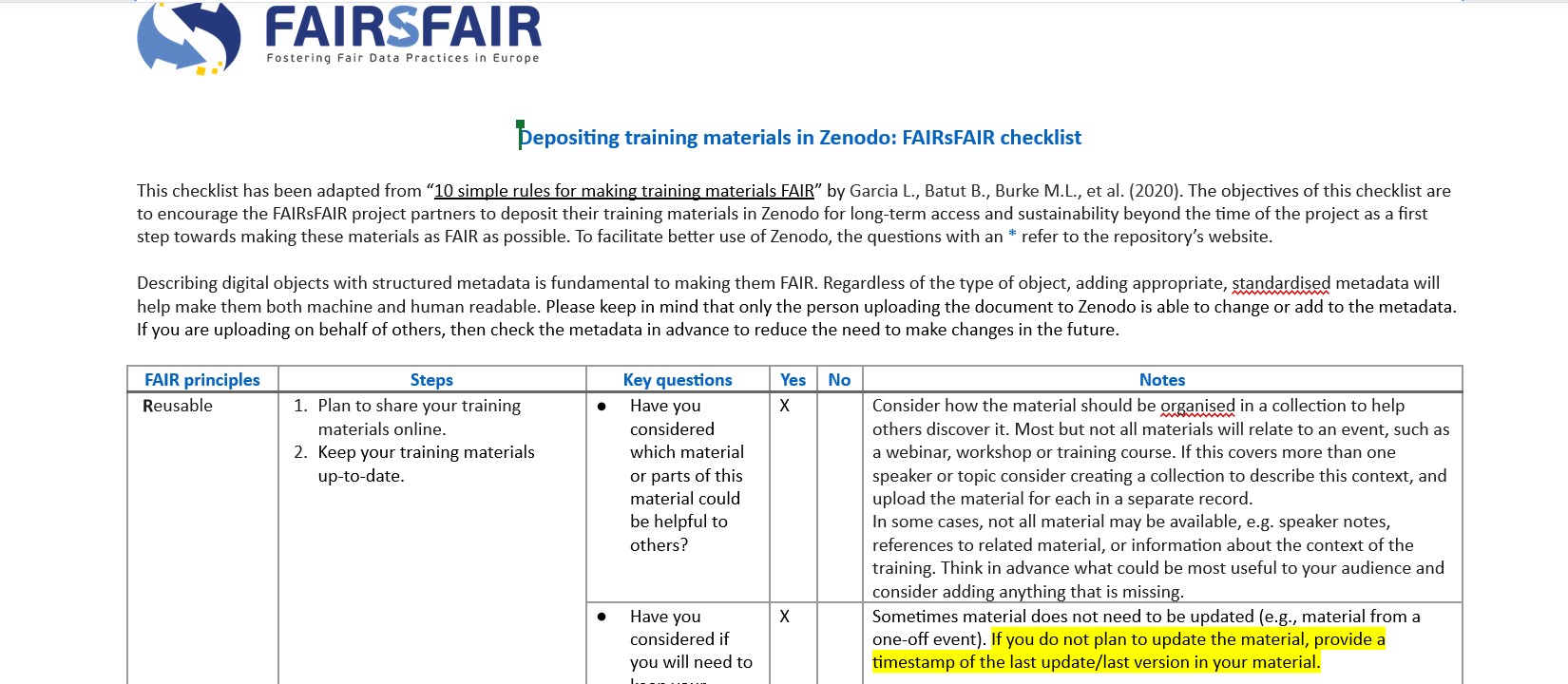 https://docs.google.com/document/d/1Bv2Tg2GlN7OW4LB_maimxoTtmNujwuX-/edit
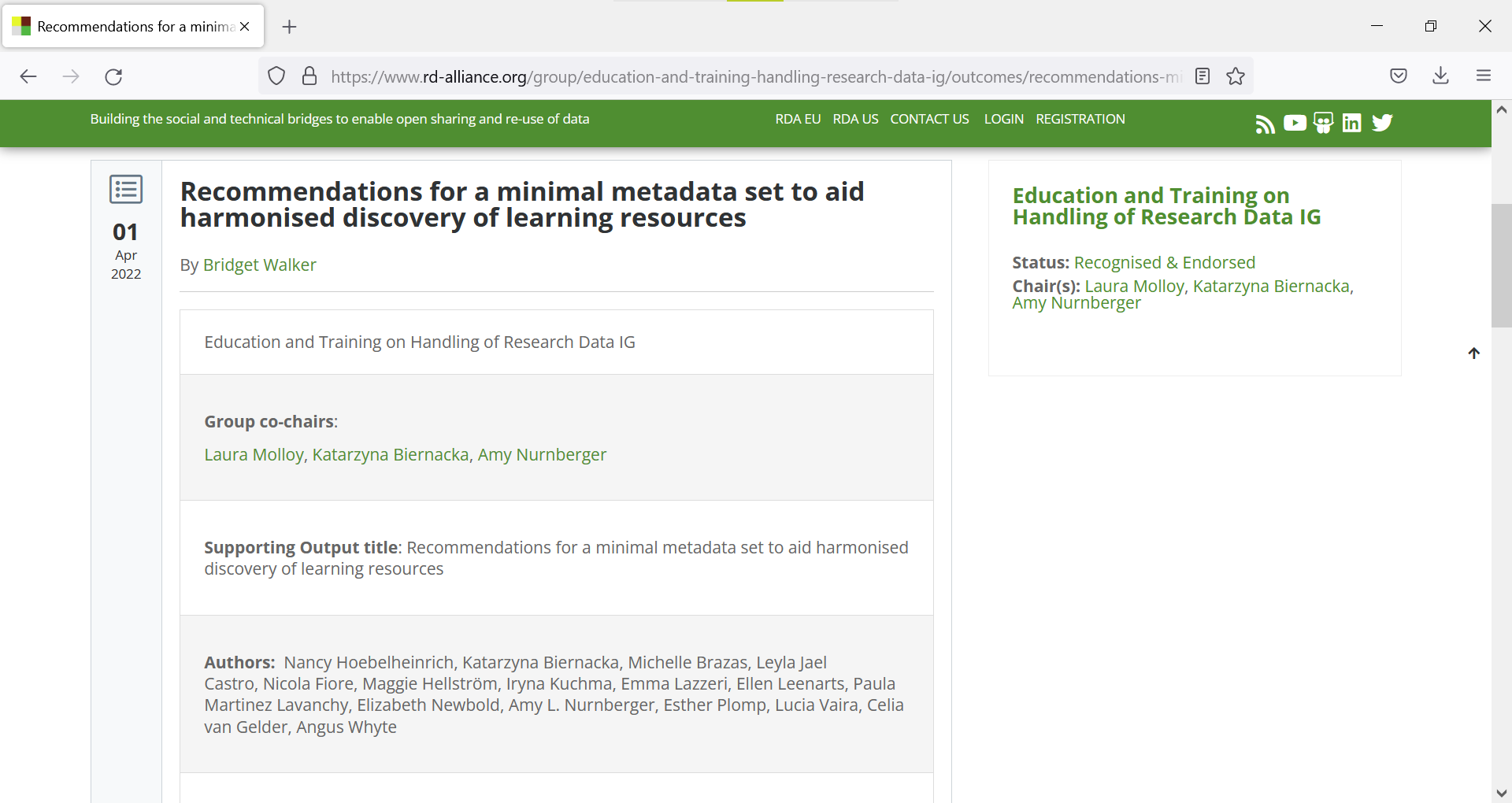 https://www.rd-alliance.org/group/education-and-training-handling-research-data-ig/outcomes/recommendations-minimal-metadata-set
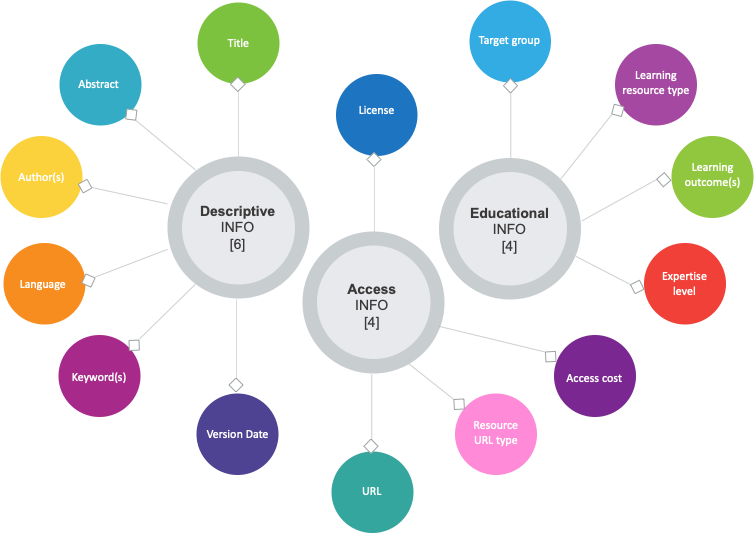 Figure 1: Minimum set of metadata for learning resources
10.15497/RDA00073
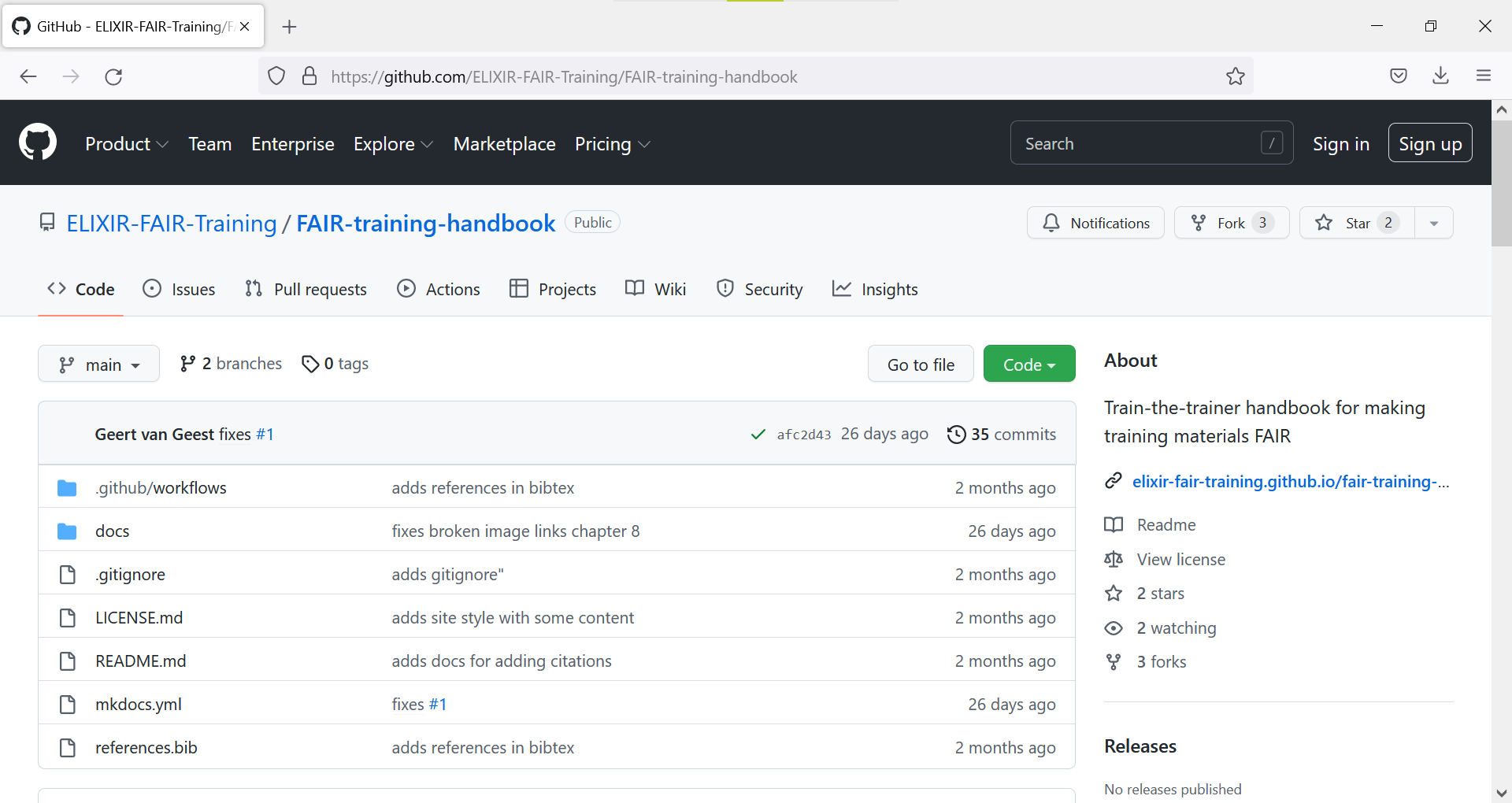 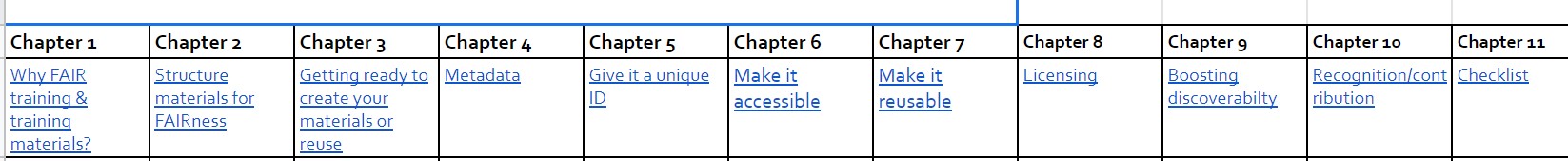 https://github.com/ELIXIR-FAIR-Training/FAIR-training-handbook
11
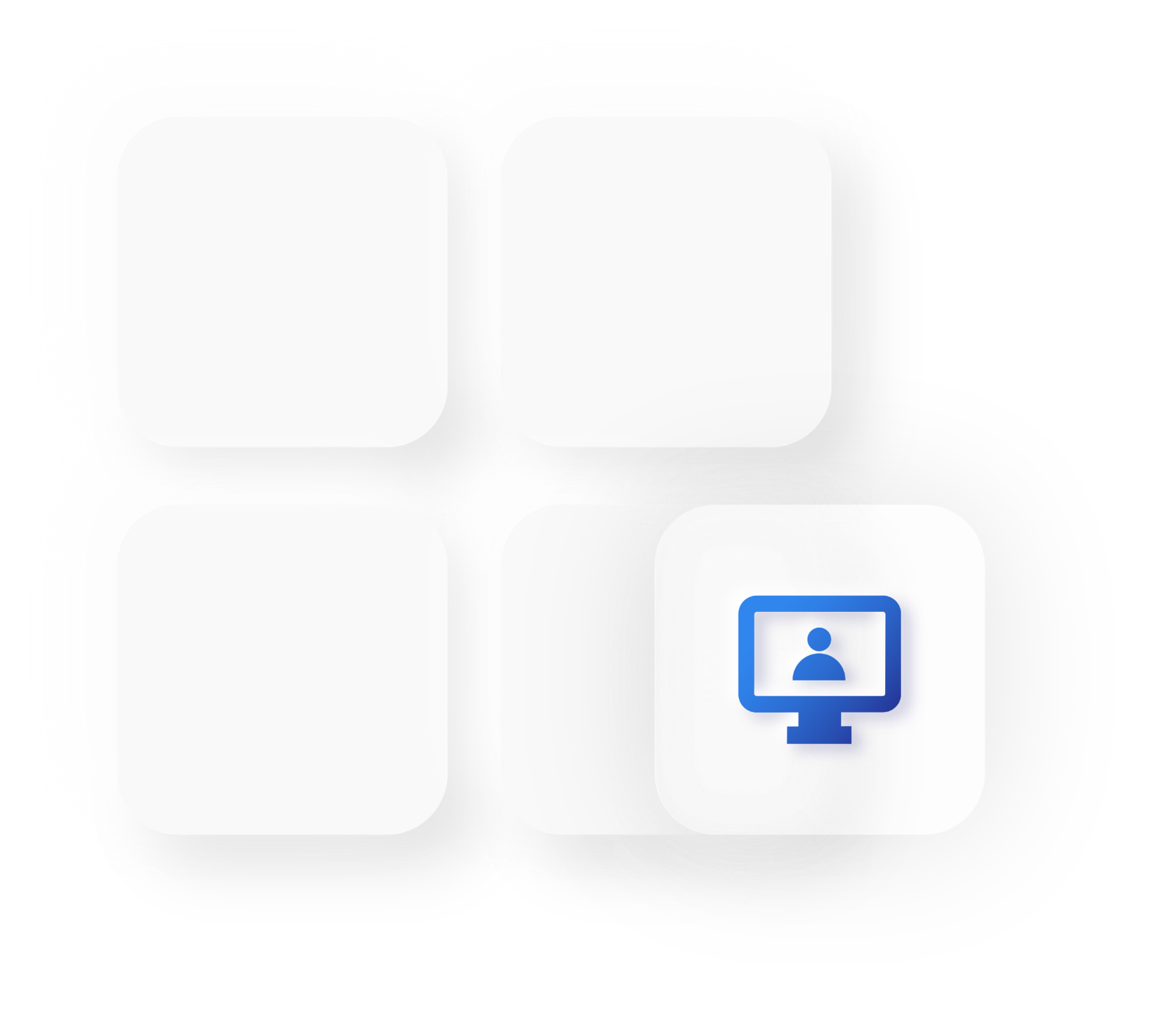 THANKS
Web    
www.openaire.eu
Email
Iryna.kuchma@eifl.net
Twitter
@openaire_eu @irynakuchma
Evidence Based Policymaking in Europe Summit: 2021 | Dec 9-10, 2021